Can you plan an investigation? Can you describe the importance of hygiene for humans? 
Investigation Planning Sheet
Aim:
The question we are trying to answer 
is.....
Prediction
We predict that… 


This is because…..
Equipment
Name the apparatus selected and what it will be used for:
1
2
3
Results
Draft a table for collecting results:
8 - Once you have your plan checked you can start your investigation
Team roles are:
Safety:
The experiment will be safe because…
7
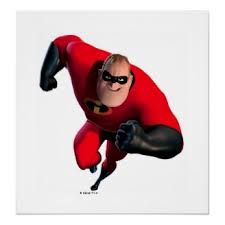 6
4
Variables:
The independent variable (what we are changing) is:


The dependent variable (what we are measuring) is:


This test will be fair as the controlled variables are:
Method
Give a step by step method for how the experiment will be performed:
  1.
  2.
  3.
  4.
  5.
  6.
5
2
1
3
4